Интерактивная игра«Кто или что пропало?»
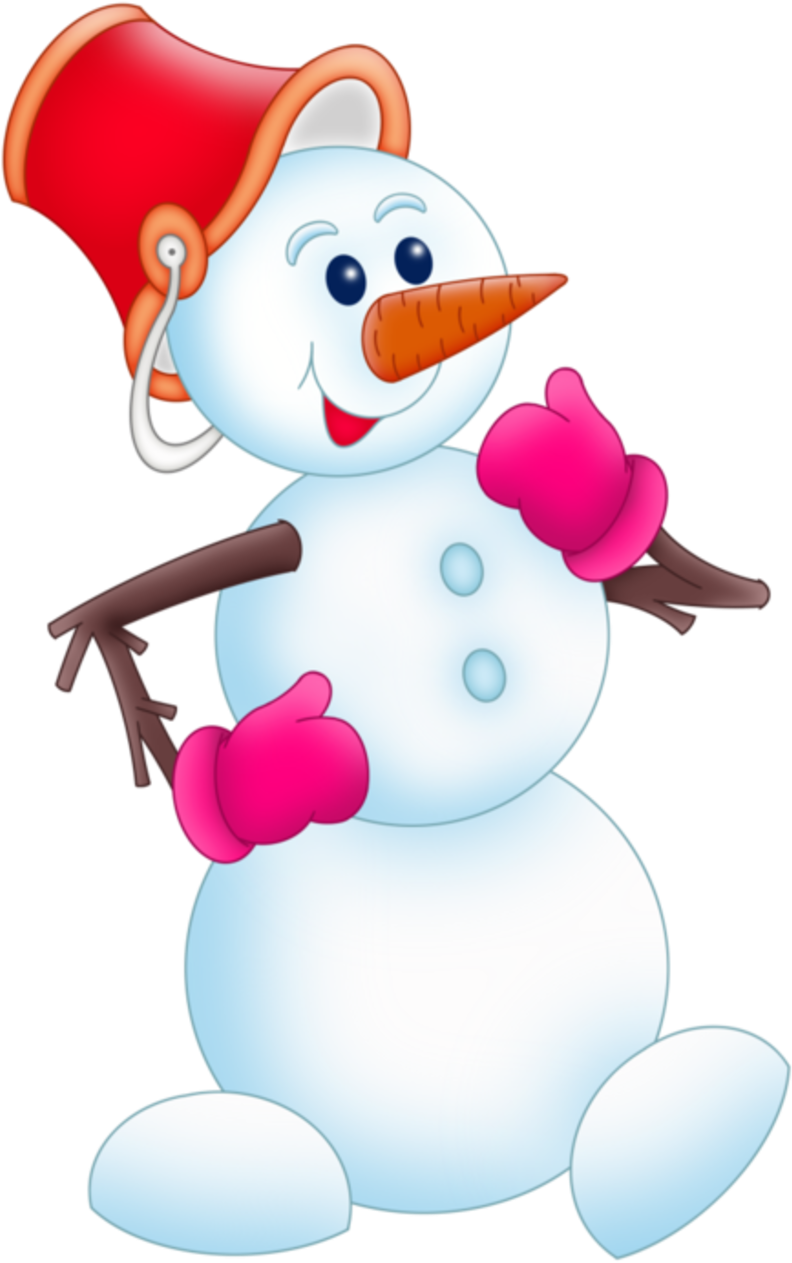 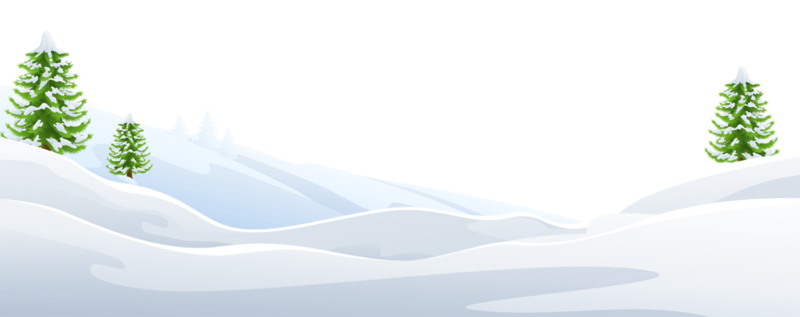 Презентацию подготовила: Королёва Марина Владимировна, педагог-психолог
Здравствуй, дорогой друг! Помоги мне выполнить задание!
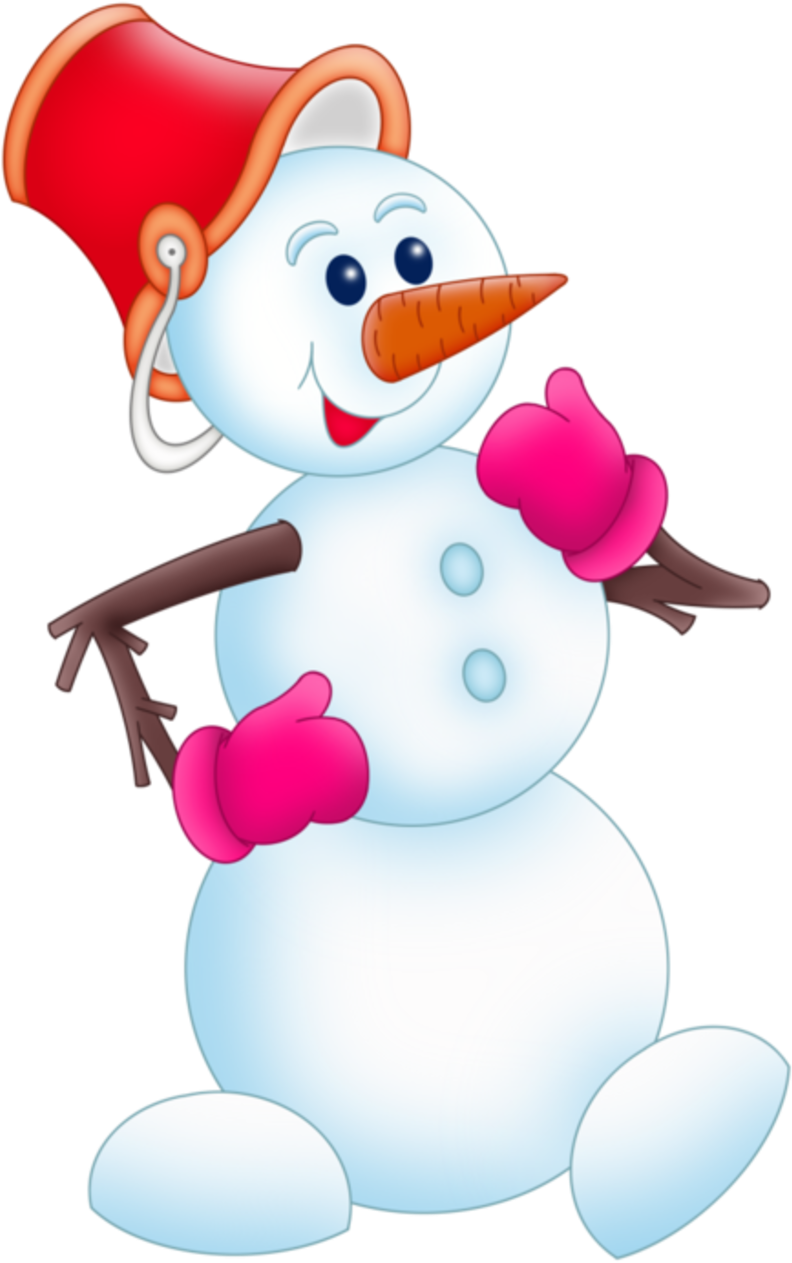 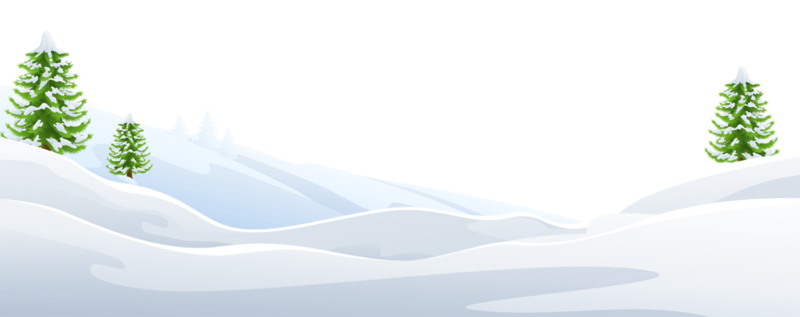 Начать игру
Посмотри внимательно на картинки в рамке и постарайся их запомнить. Затем нажми на синюю стрелку в нижнем правом углу и найди недостающие картинки.
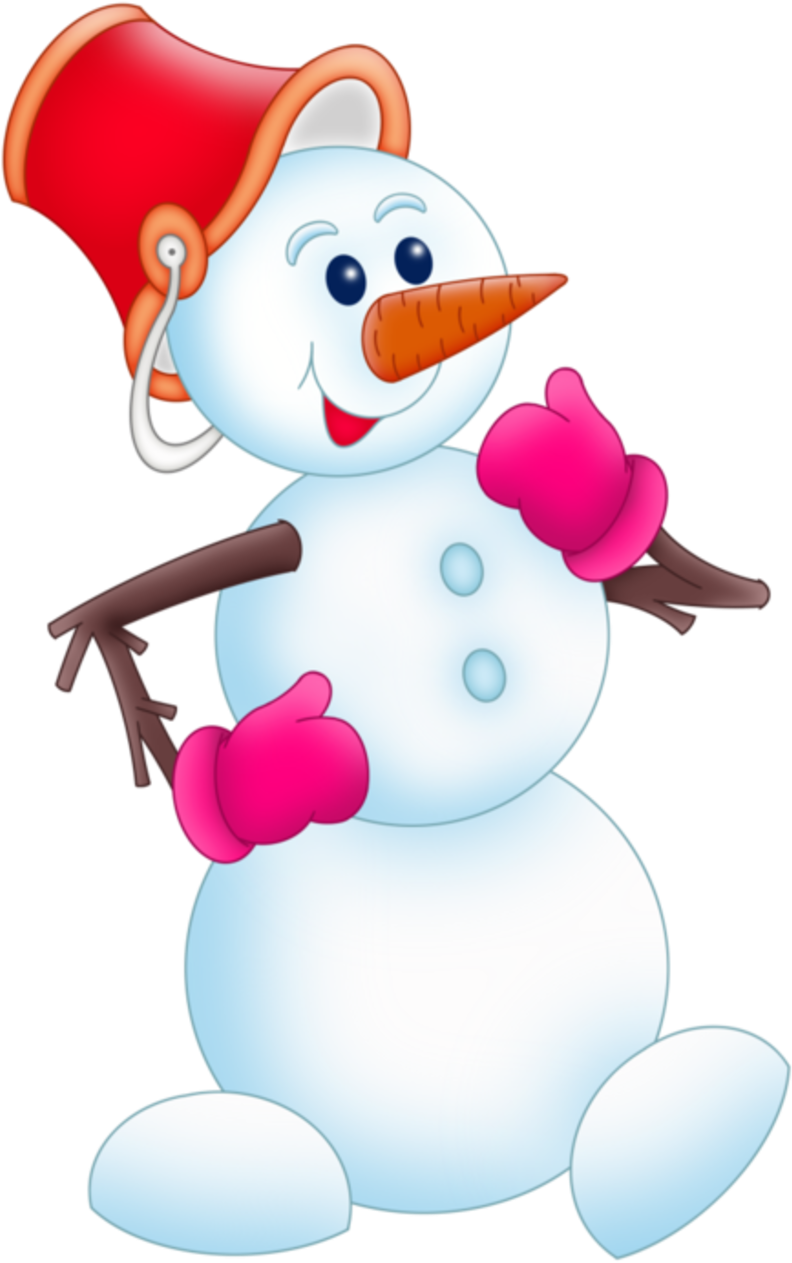 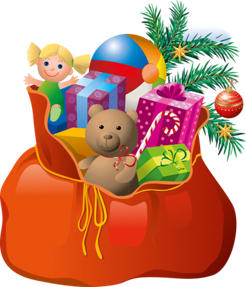 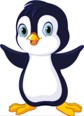 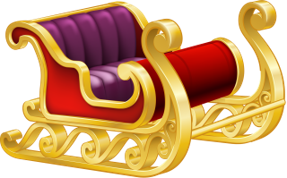 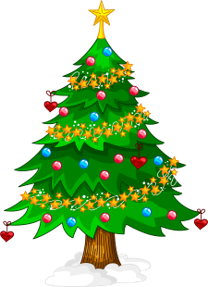 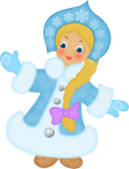 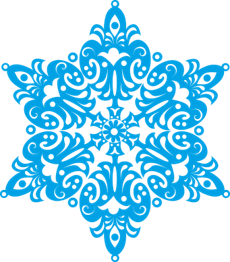 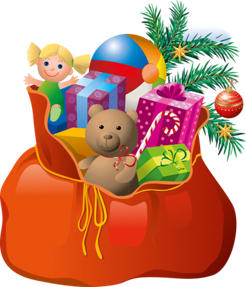 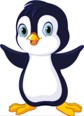 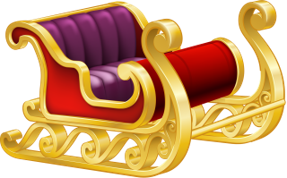 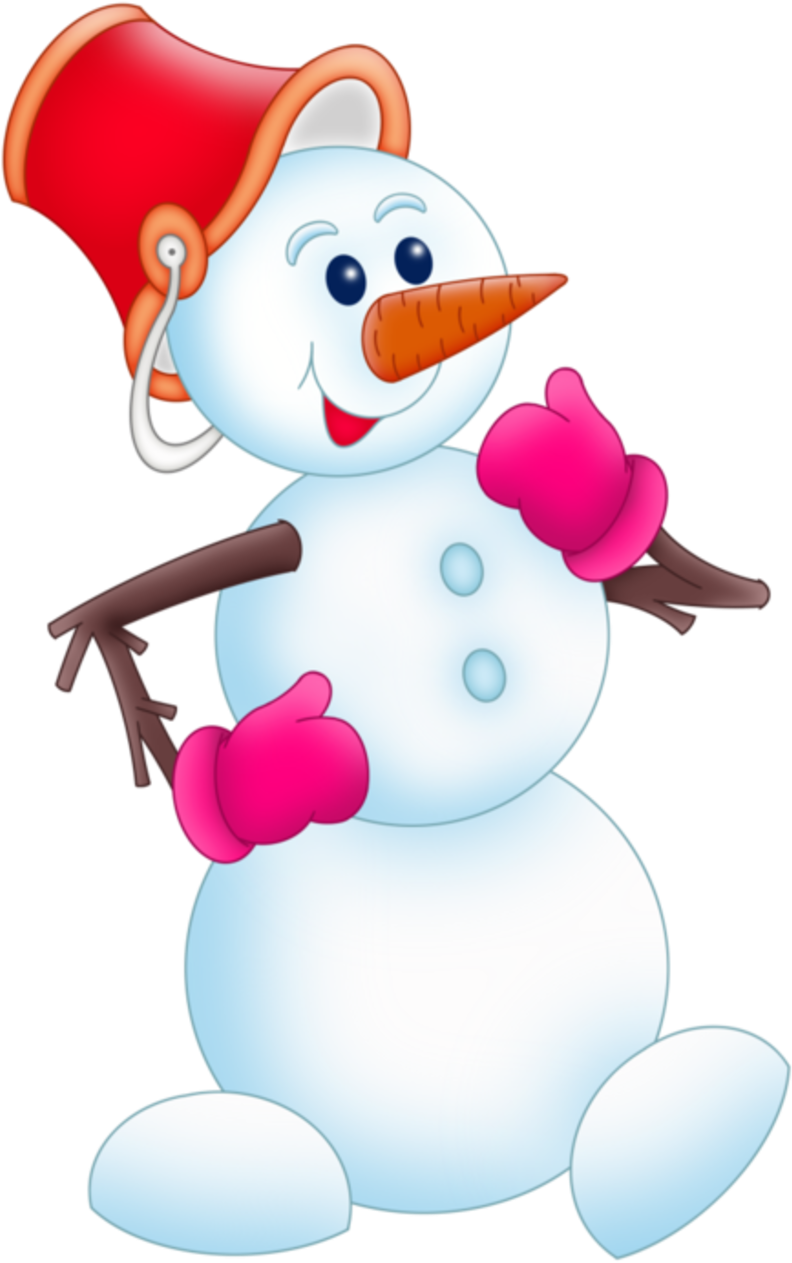 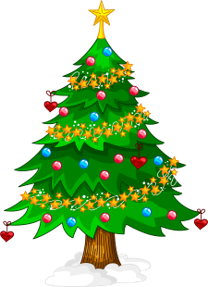 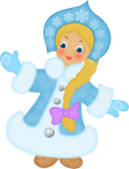 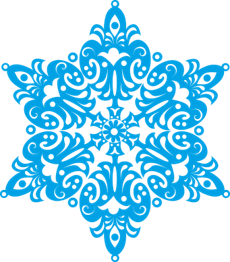 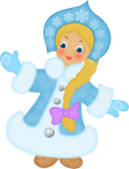 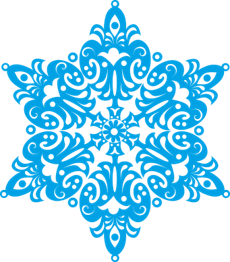 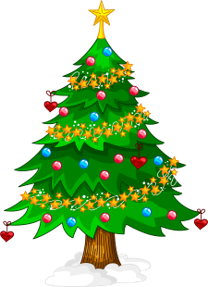 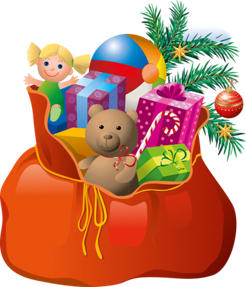 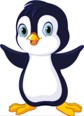 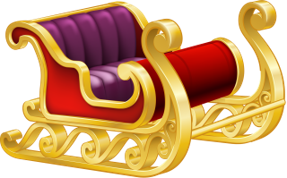 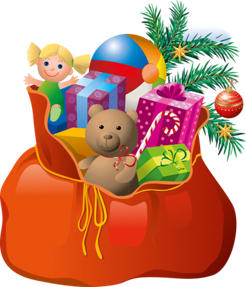 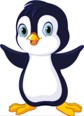 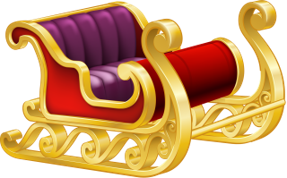 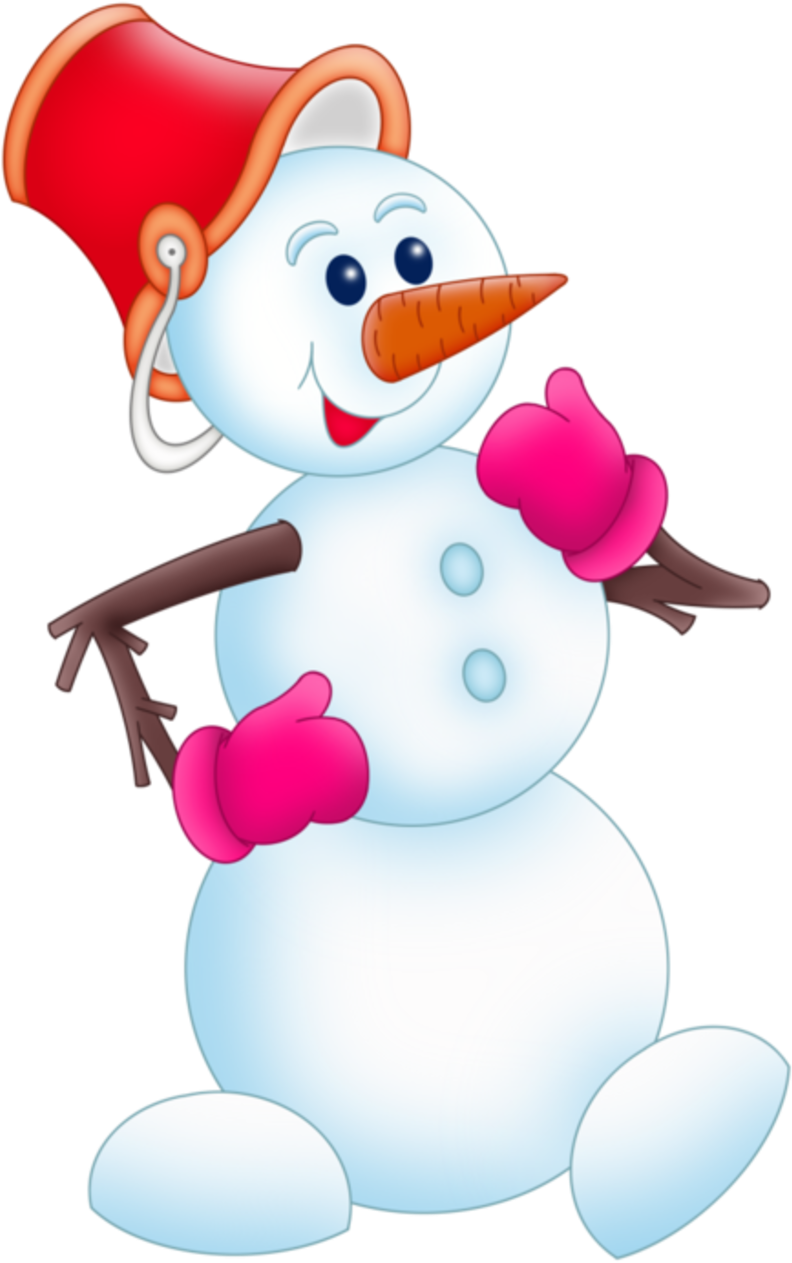 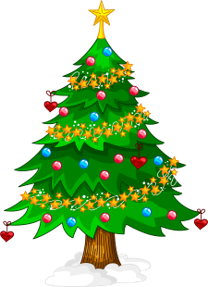 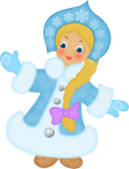 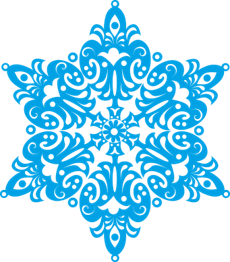 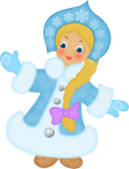 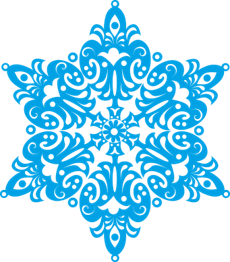 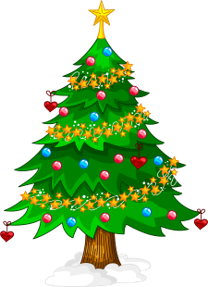 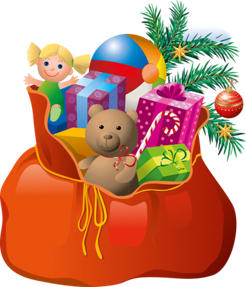 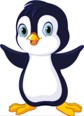 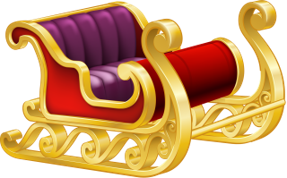 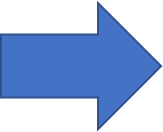 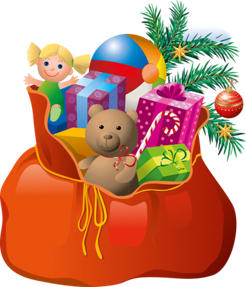 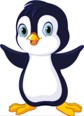 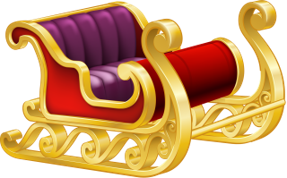 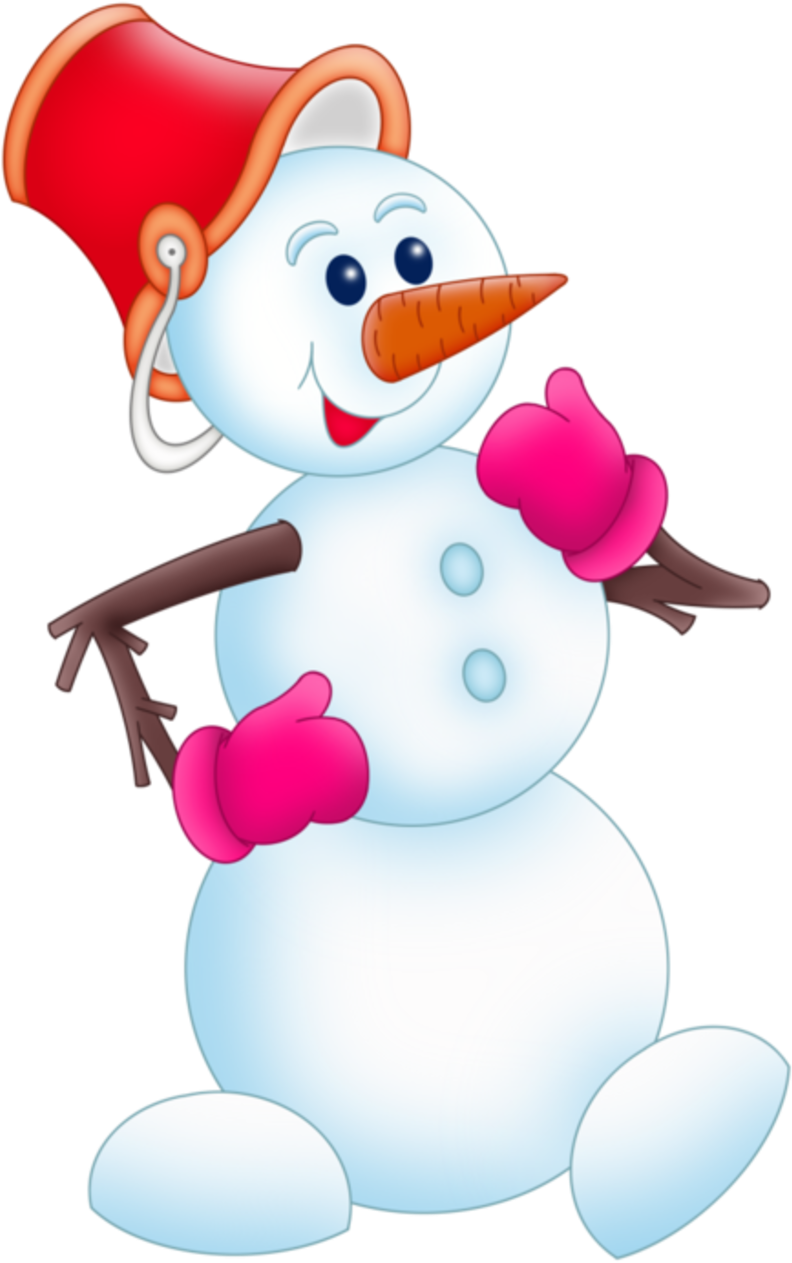 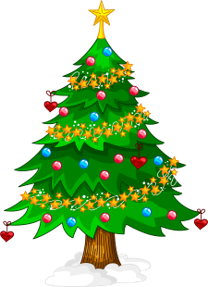 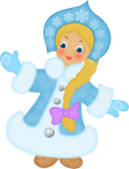 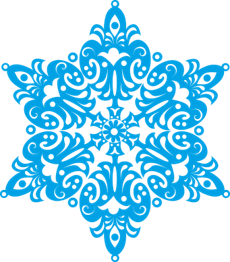 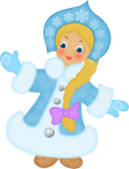 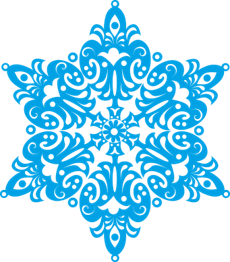 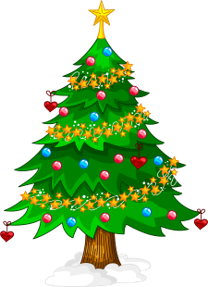 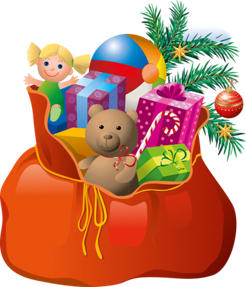 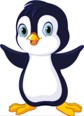 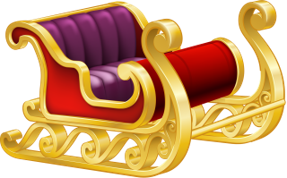 Ты отлично справился с заданием! Спасибо тебе!
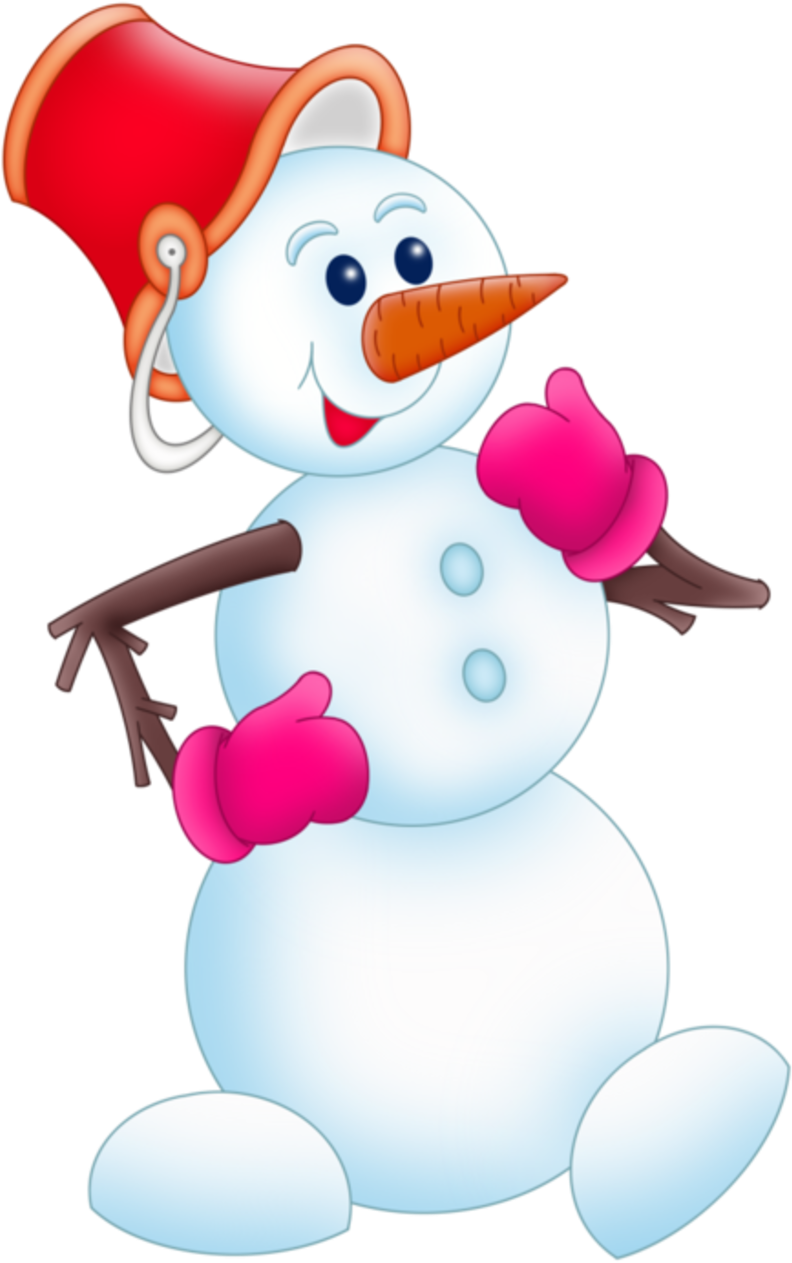 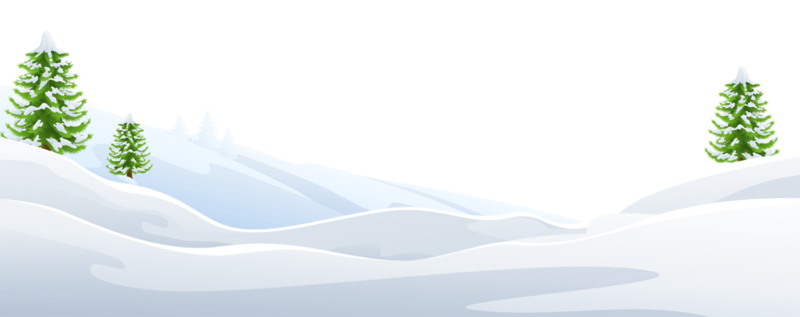 Завершить игру